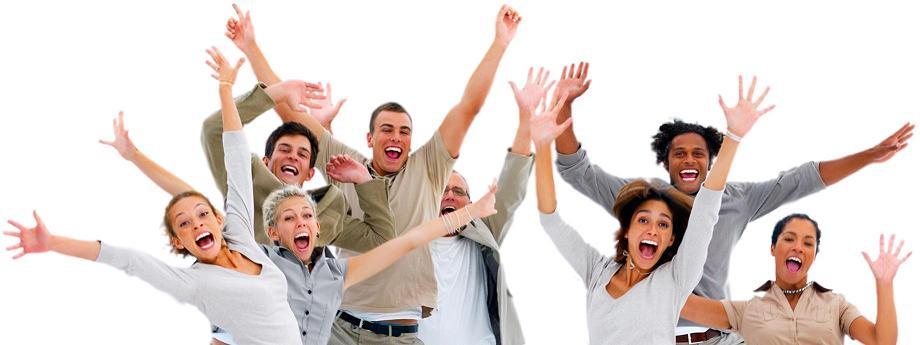 PARENTS AS PARTNERS
Angel Hixson
Special Needs Parent Liaison
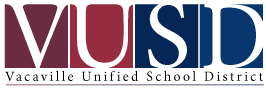 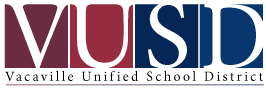 My Inspiration
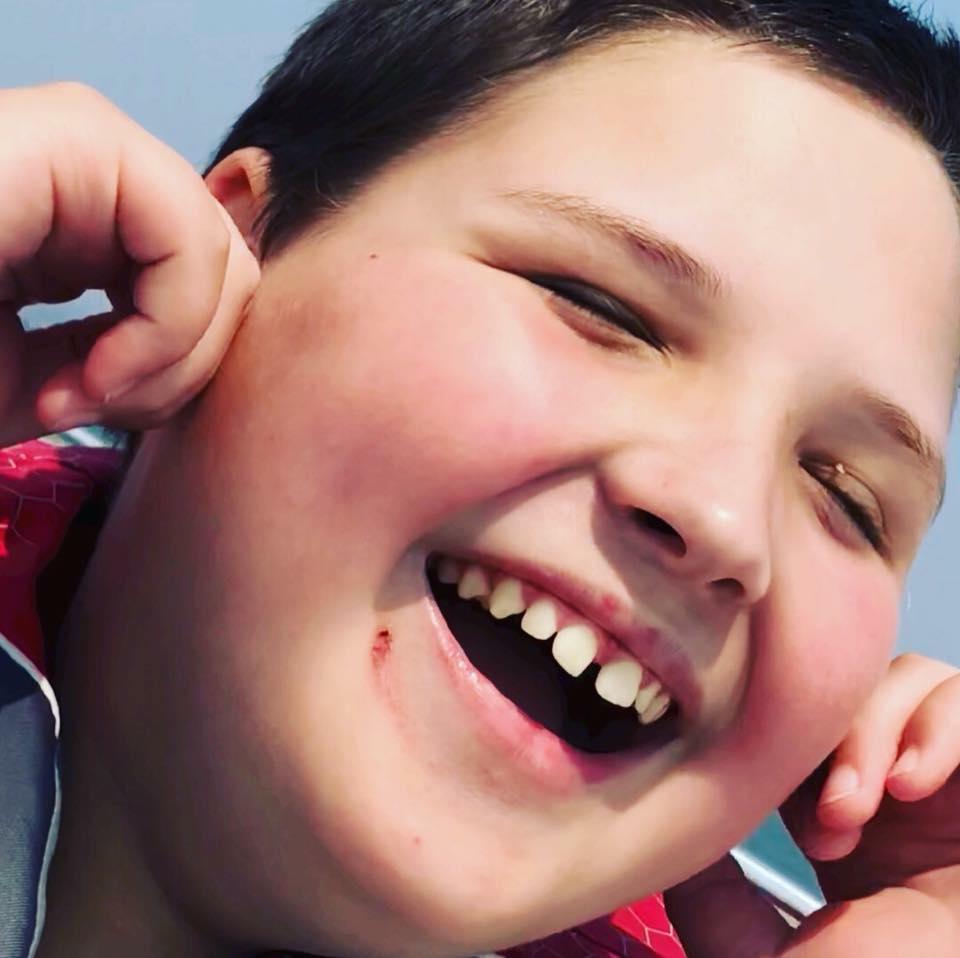 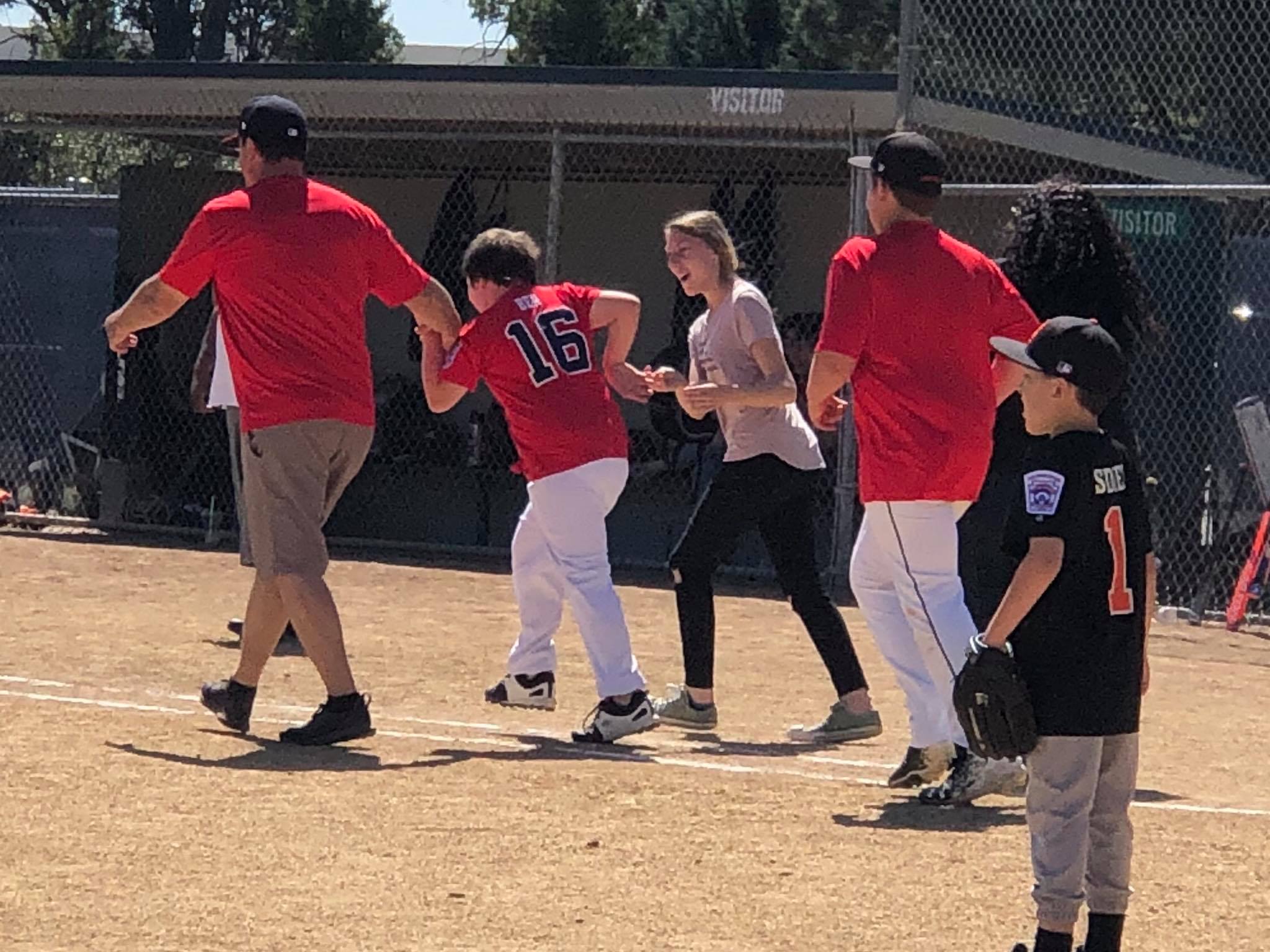 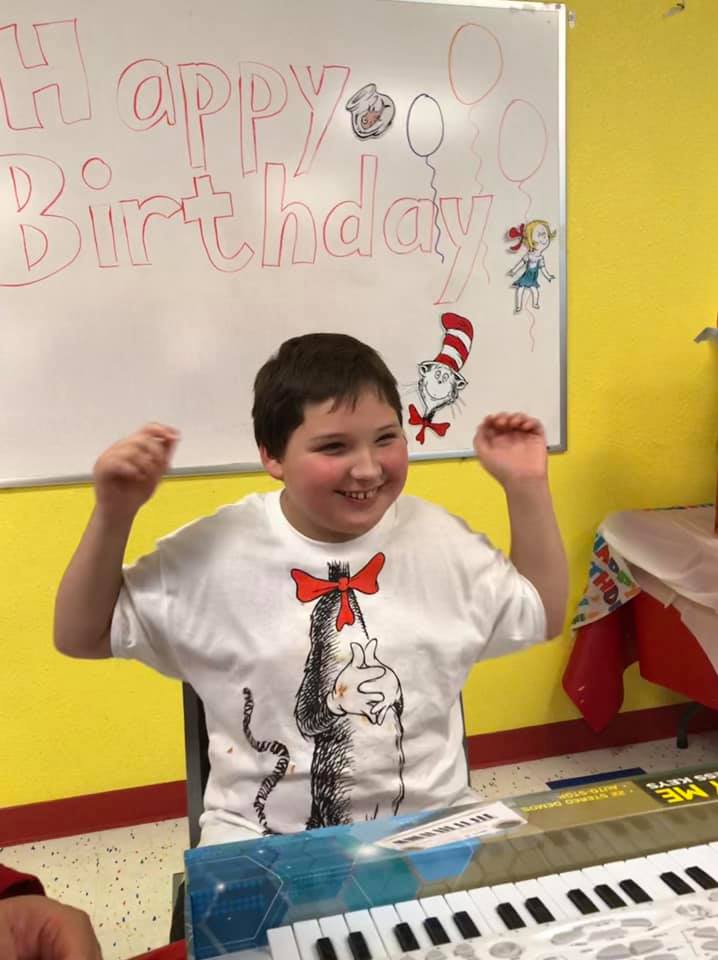 My Frustration
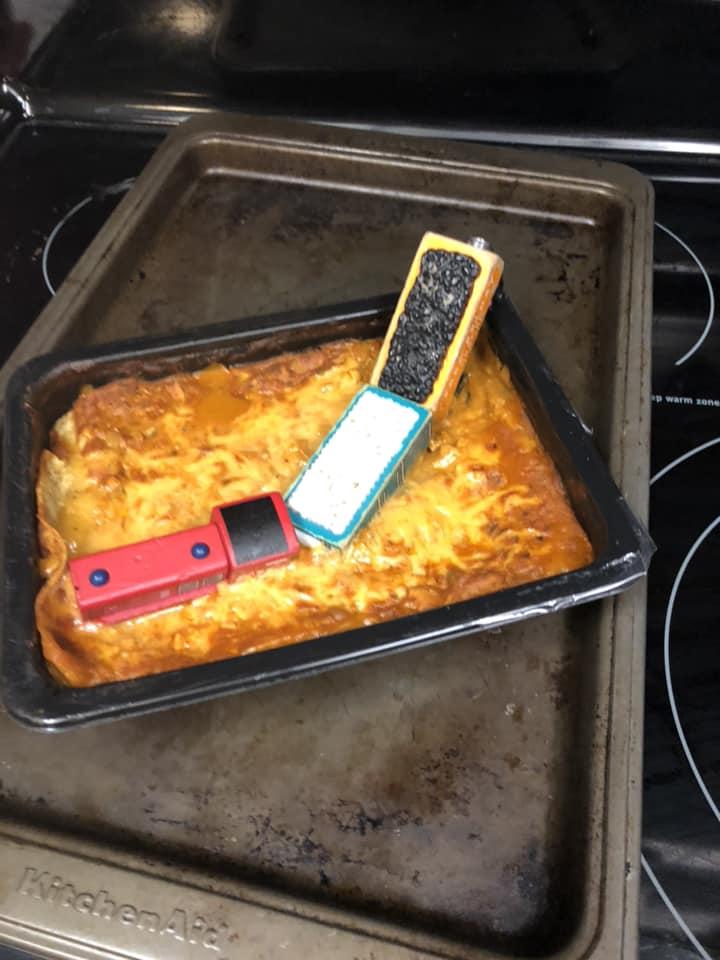 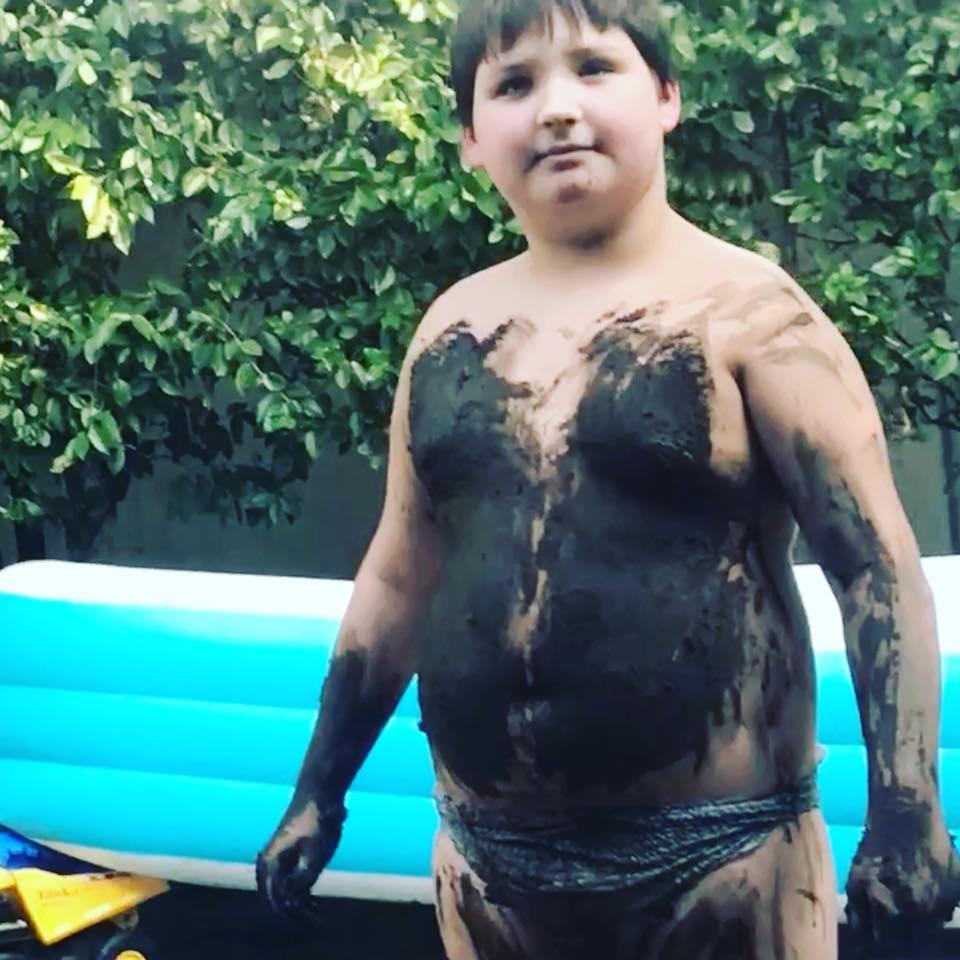 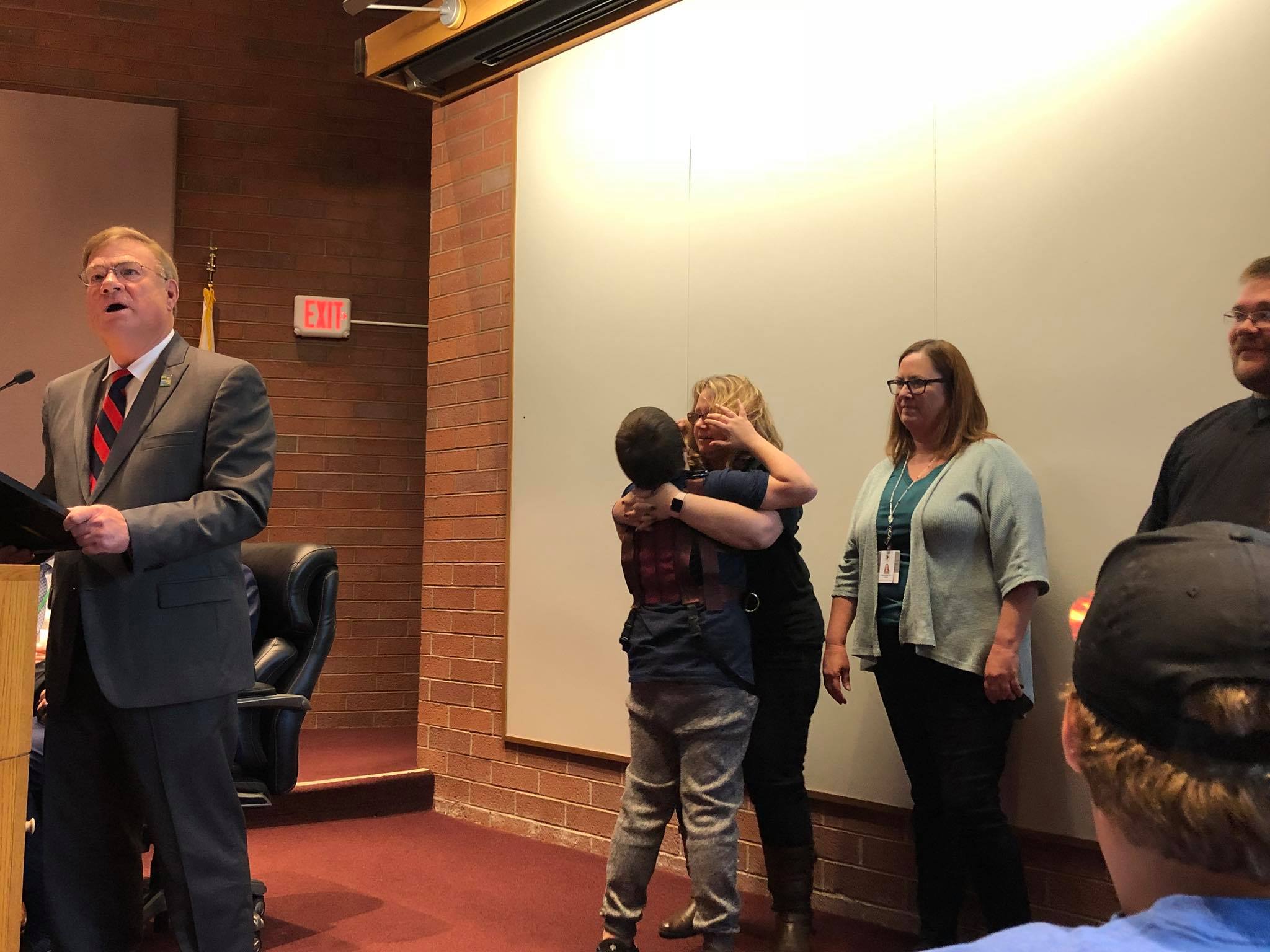 Many Hats
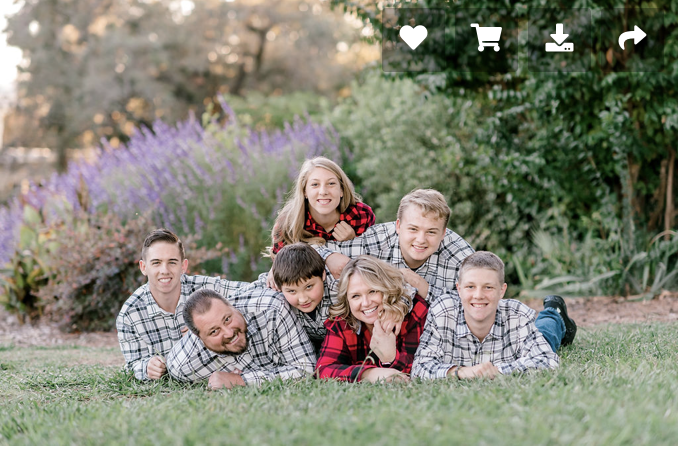 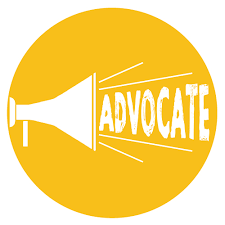 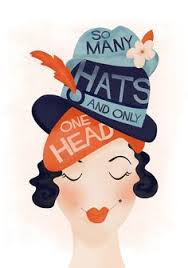 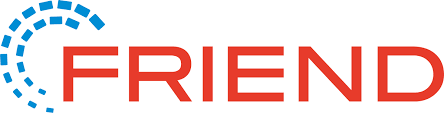 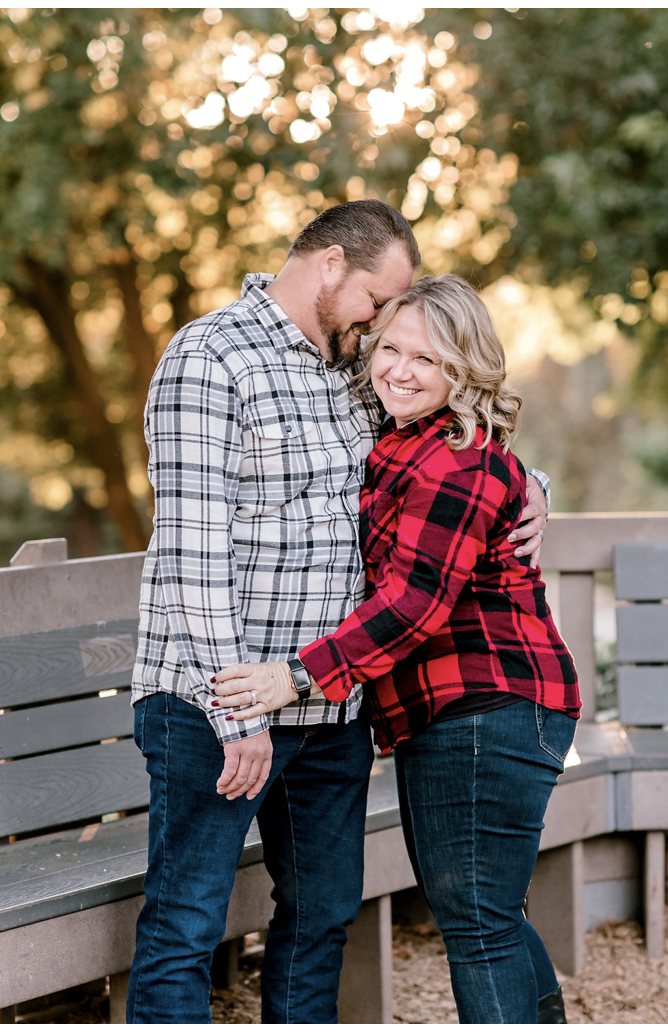 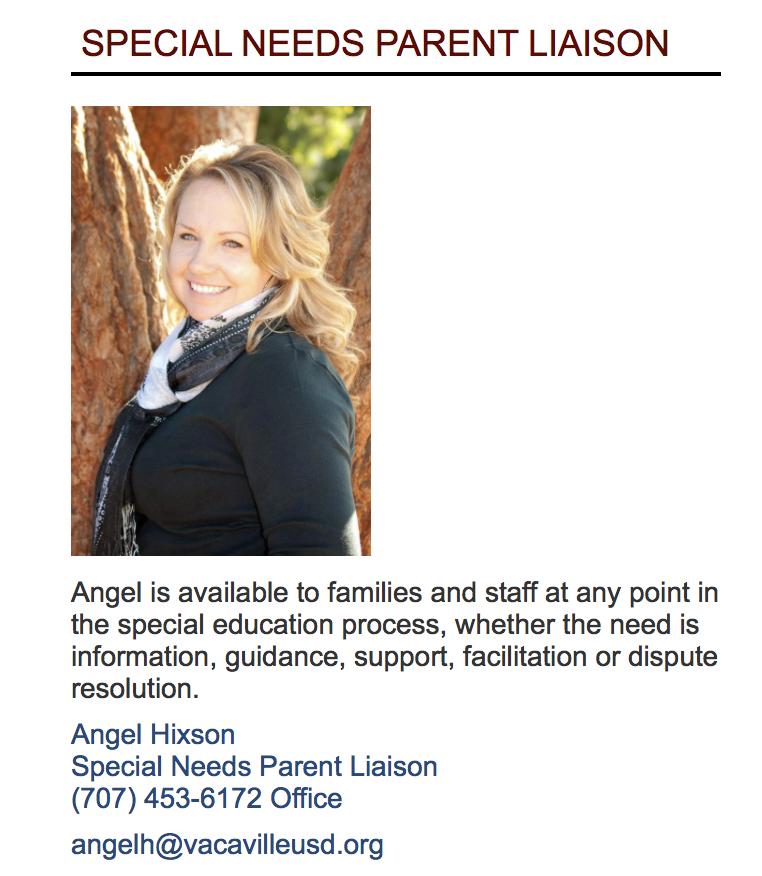 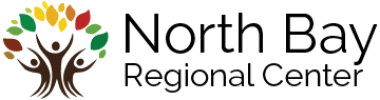 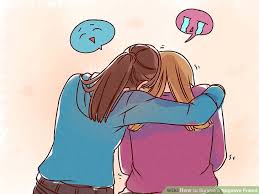 And More...
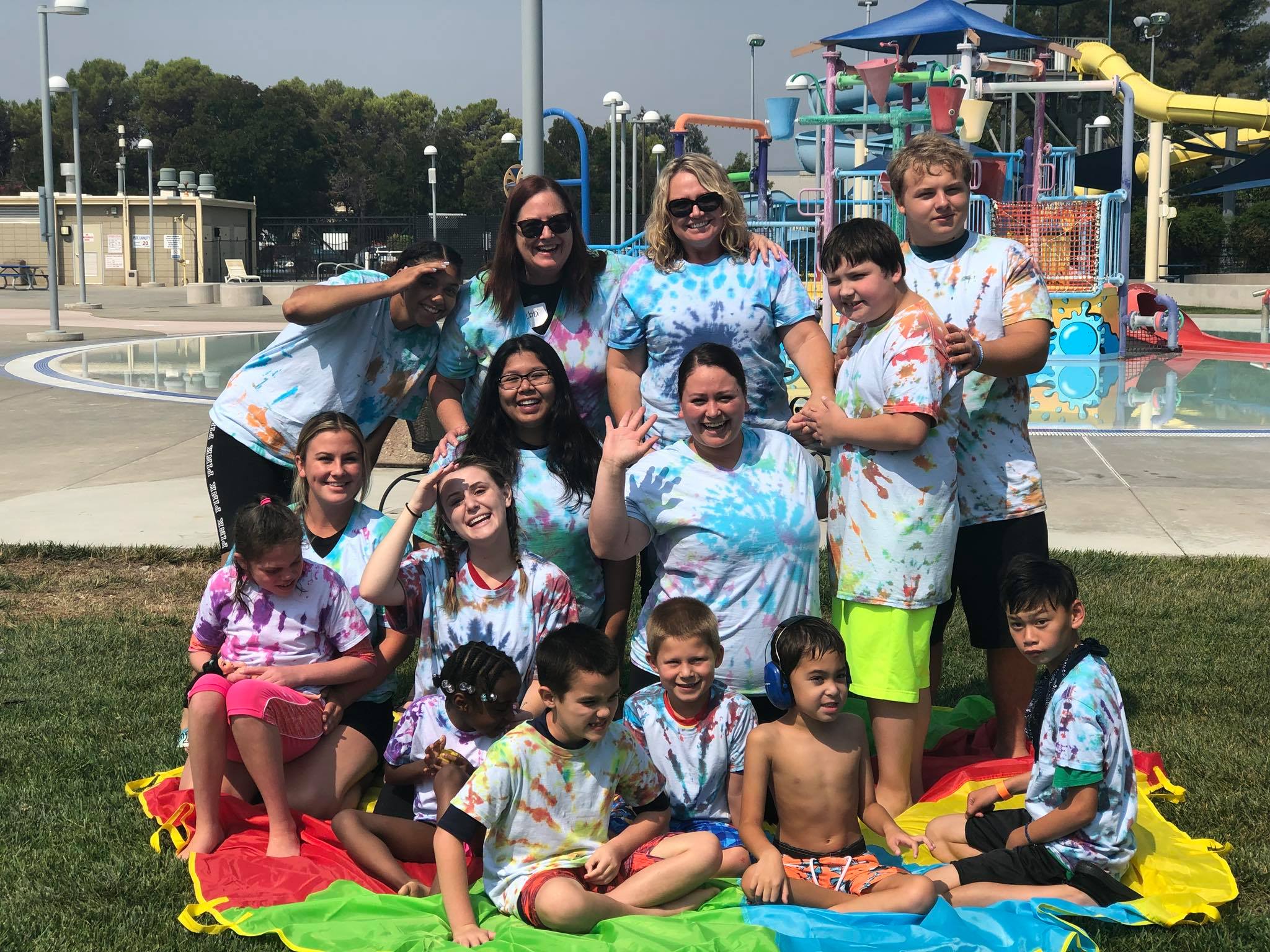 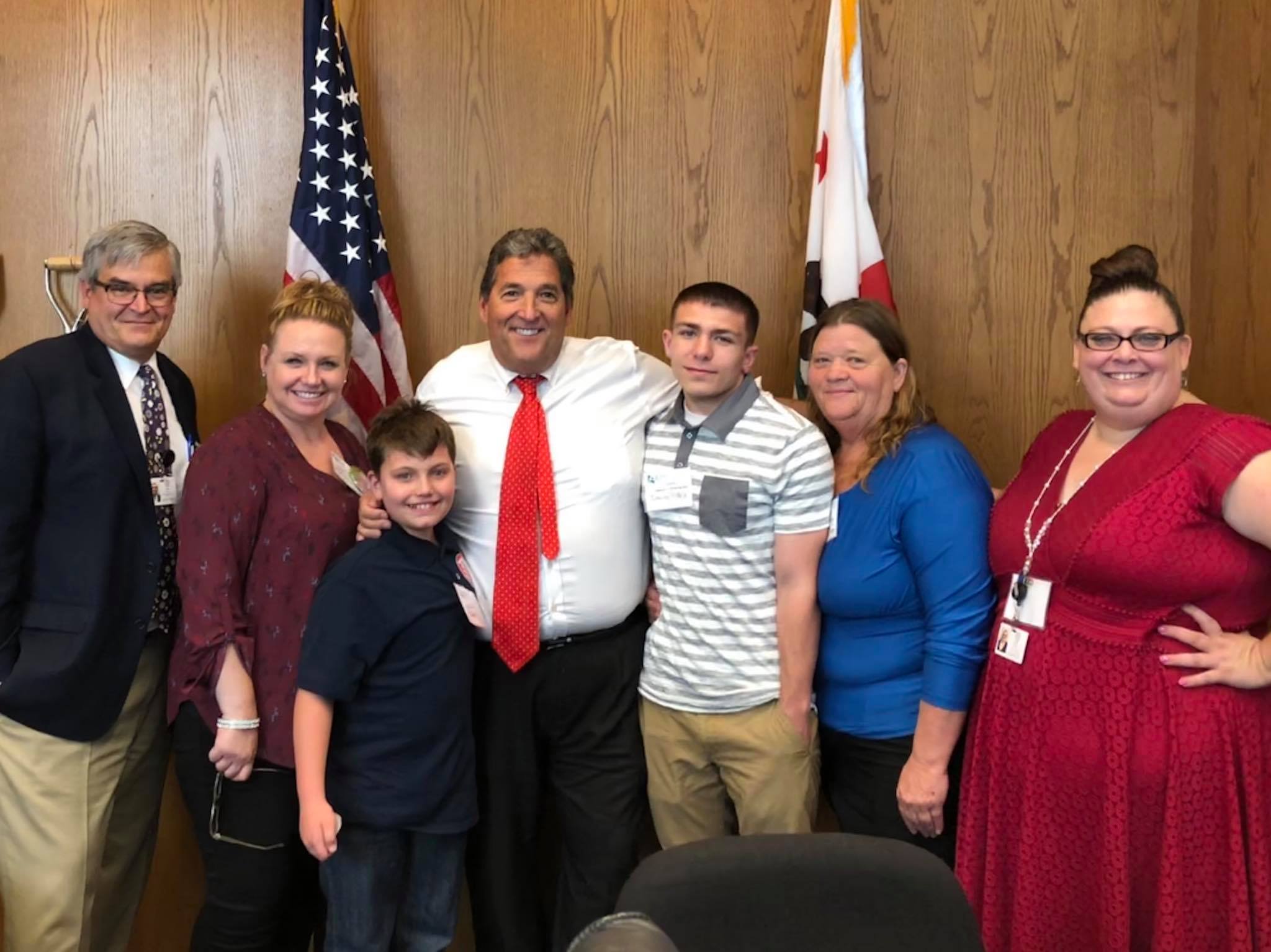 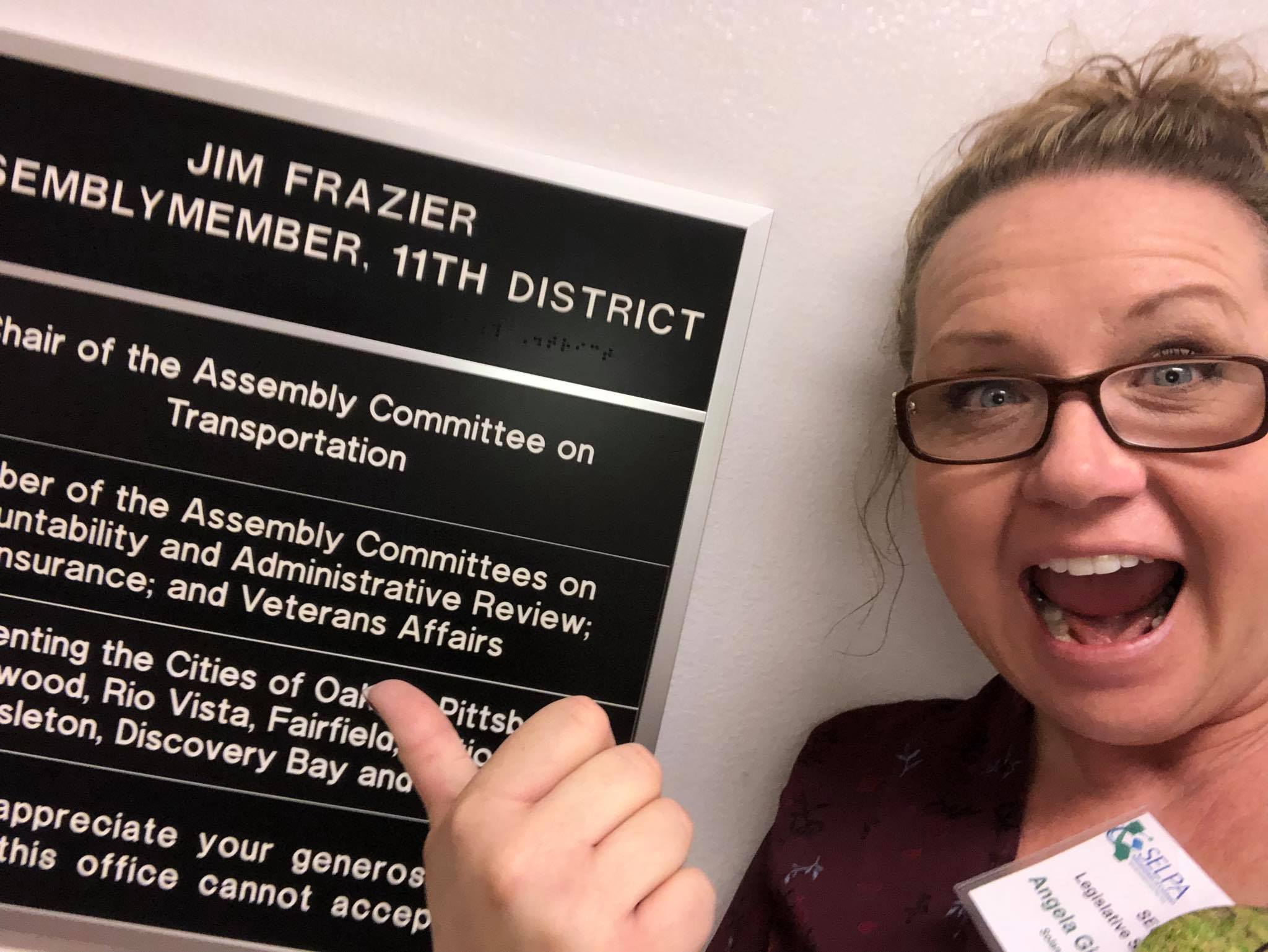 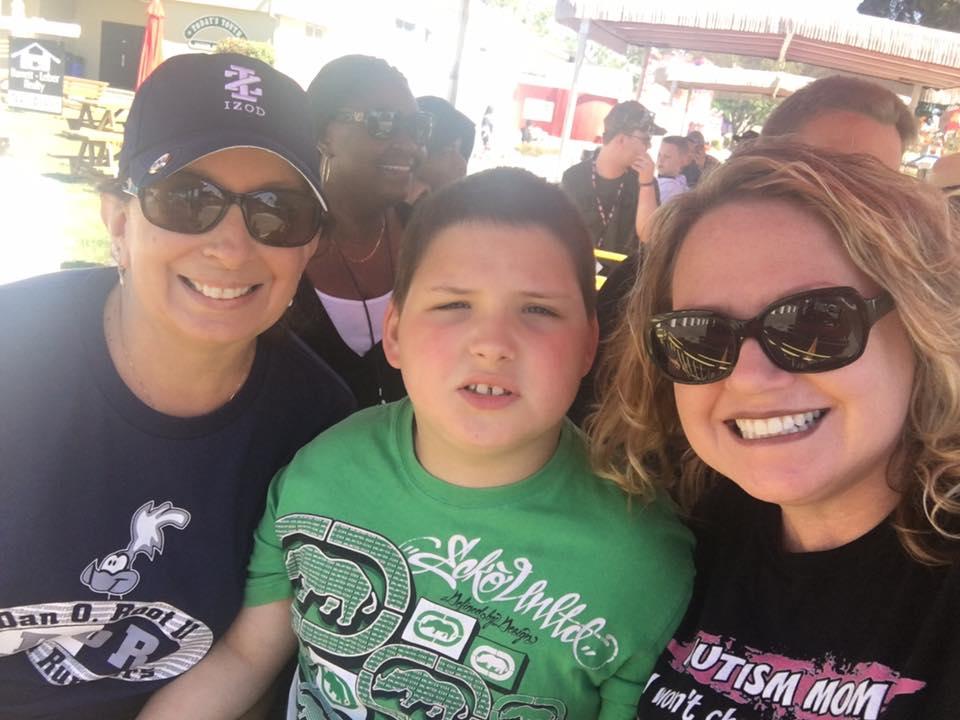 RELATIONSHIP
The way in which two or more concepts, objects or people are connected or the state of being connected.
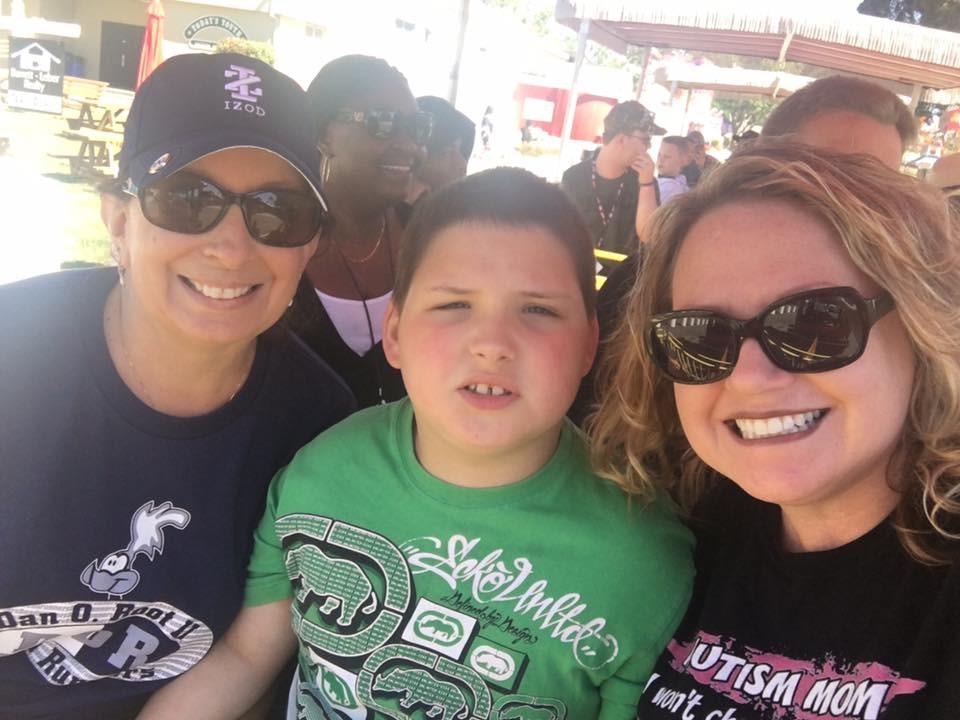 RELATIONSHIPS
Positive
Negative
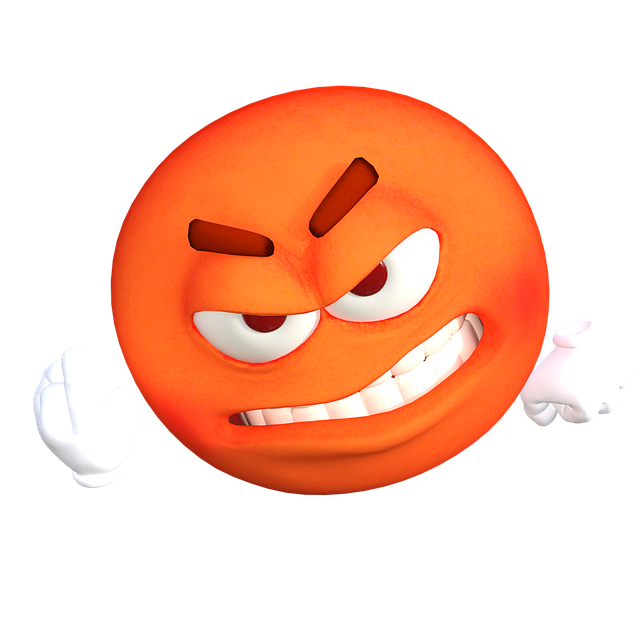 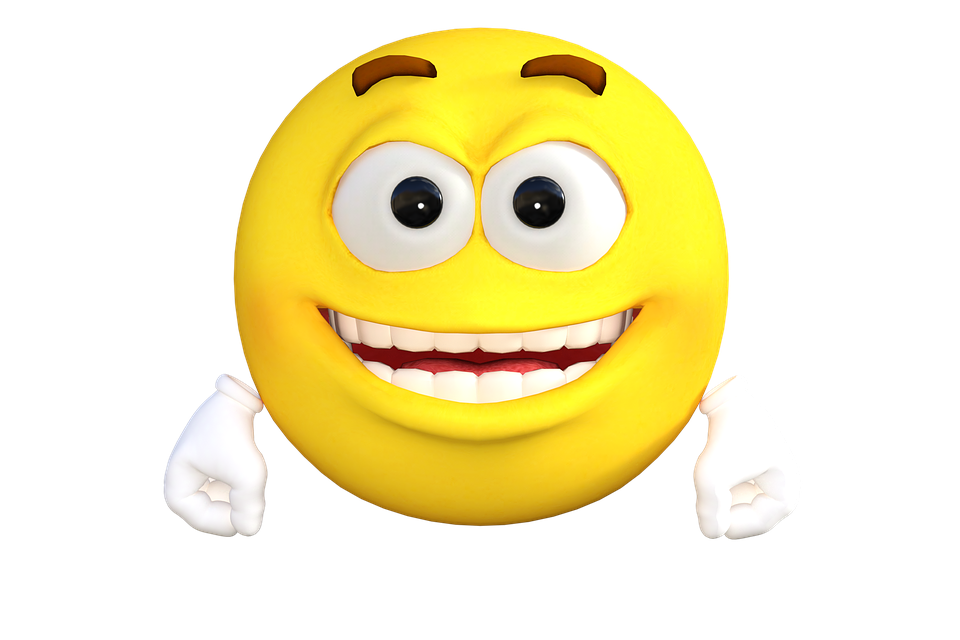 Defensive
Lack of communication
Lack of ability to forgive
Codependent behavior
Lack of respect 
Distrust
Work Collaboratively
                               Trust 
Support 
Fairness
Mutual respect
Honesty
PARTNER
A person who takes part in an undertaking with another especially when there is shared risks and profits.  (Syn. Collaborator, teammate)
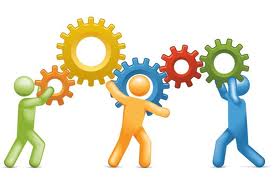 Advantages
Communication is easier (positive and negative)
Helps make a smooth transition from home to school
Can help make your life easier!
Helps maximize the child’s learning potential (all environments share info and reinforce)
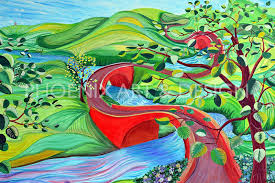 PAVING THE ROAD
Partner 
or 
Adversary?
15+ YEARS OF ACADEMICS
“Invest now or forever pay the price!”
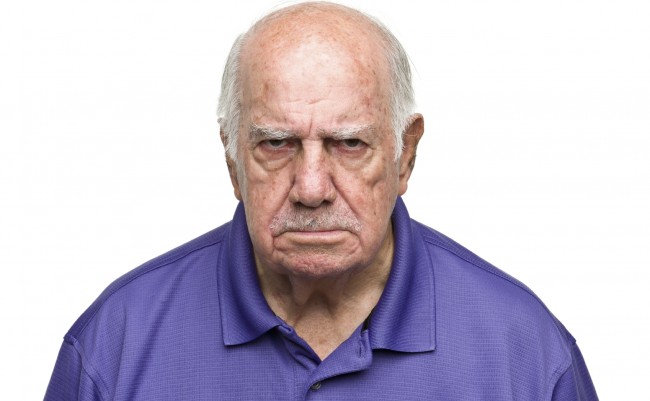 OR
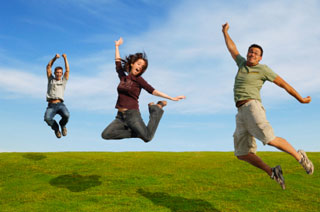 And Could End Here…
THE STRUGGLE IS REAL
Daily, parents of a special needs child will…
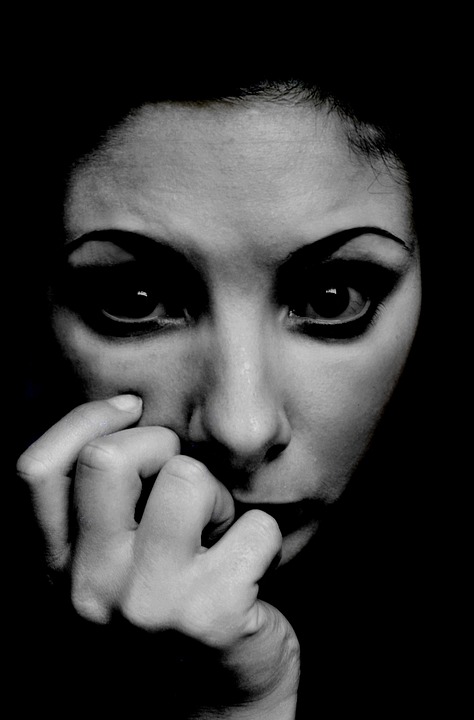 “WHAT CAN I DO TO MAKE THIS PARENT HAPPY?”			~ANONYMOUS TEACHER
~Anonymous Teacher
Set boundaries
Be compassionate
Listen
Communicate the GOOD and the BAD
Be responsive
Avoid acronyms/speak their language
Take an interest in the child
Be honest
MAKE THE INVESTMENT
Thank you from all future teachers, administrators, parents and most of your kiddos!

💚
Questions?
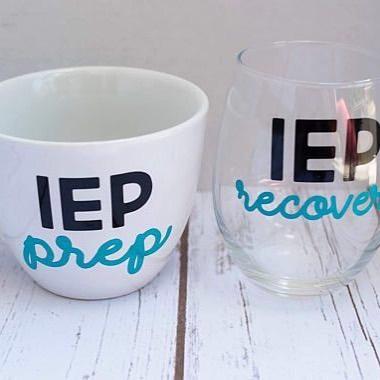 Angel Hixson
Ahixson@vacavilleusd.org
(707)410-9368
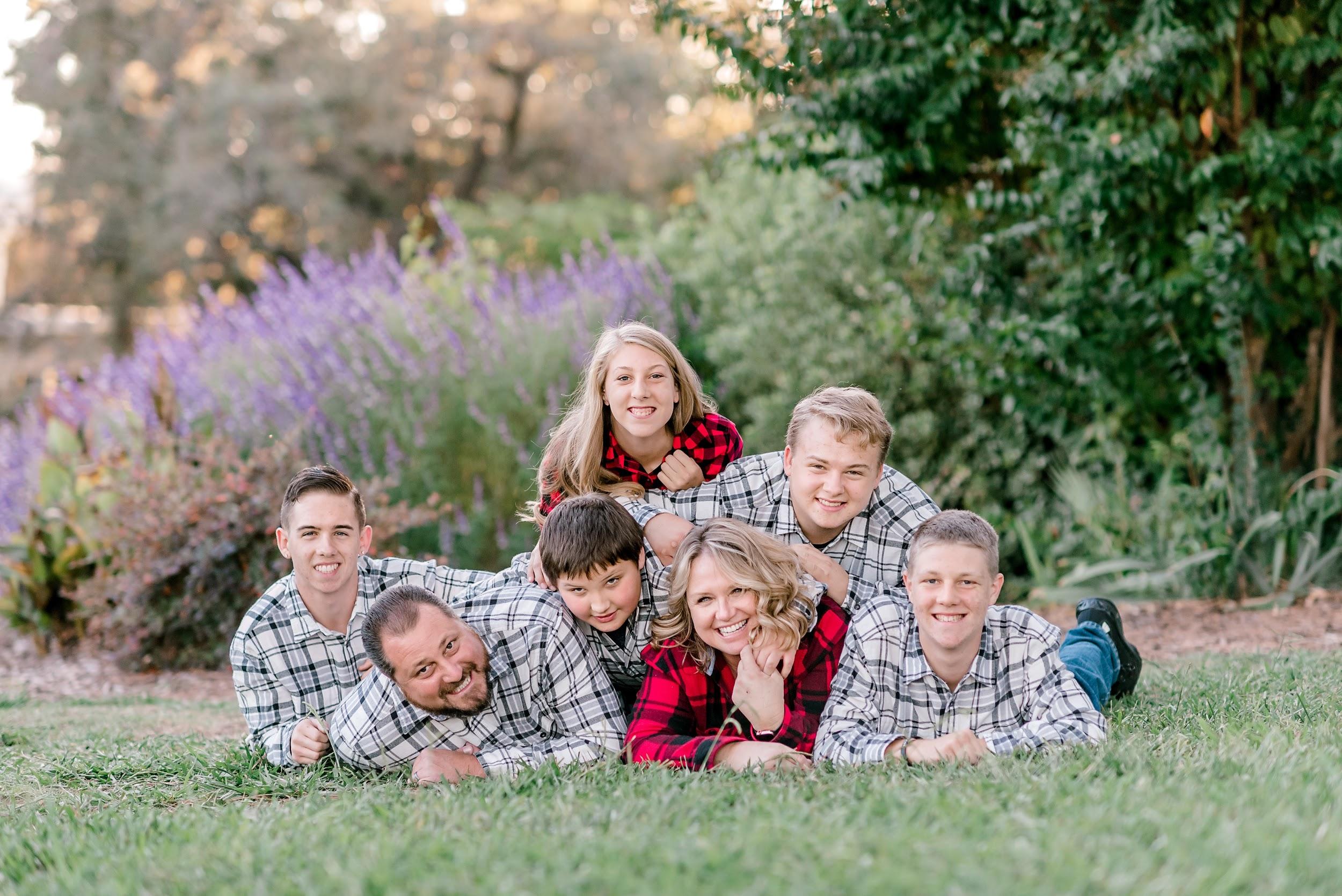